Hillyard Laundry3108 E Olympic avenue
Commercial
Special Tax Valuation Application
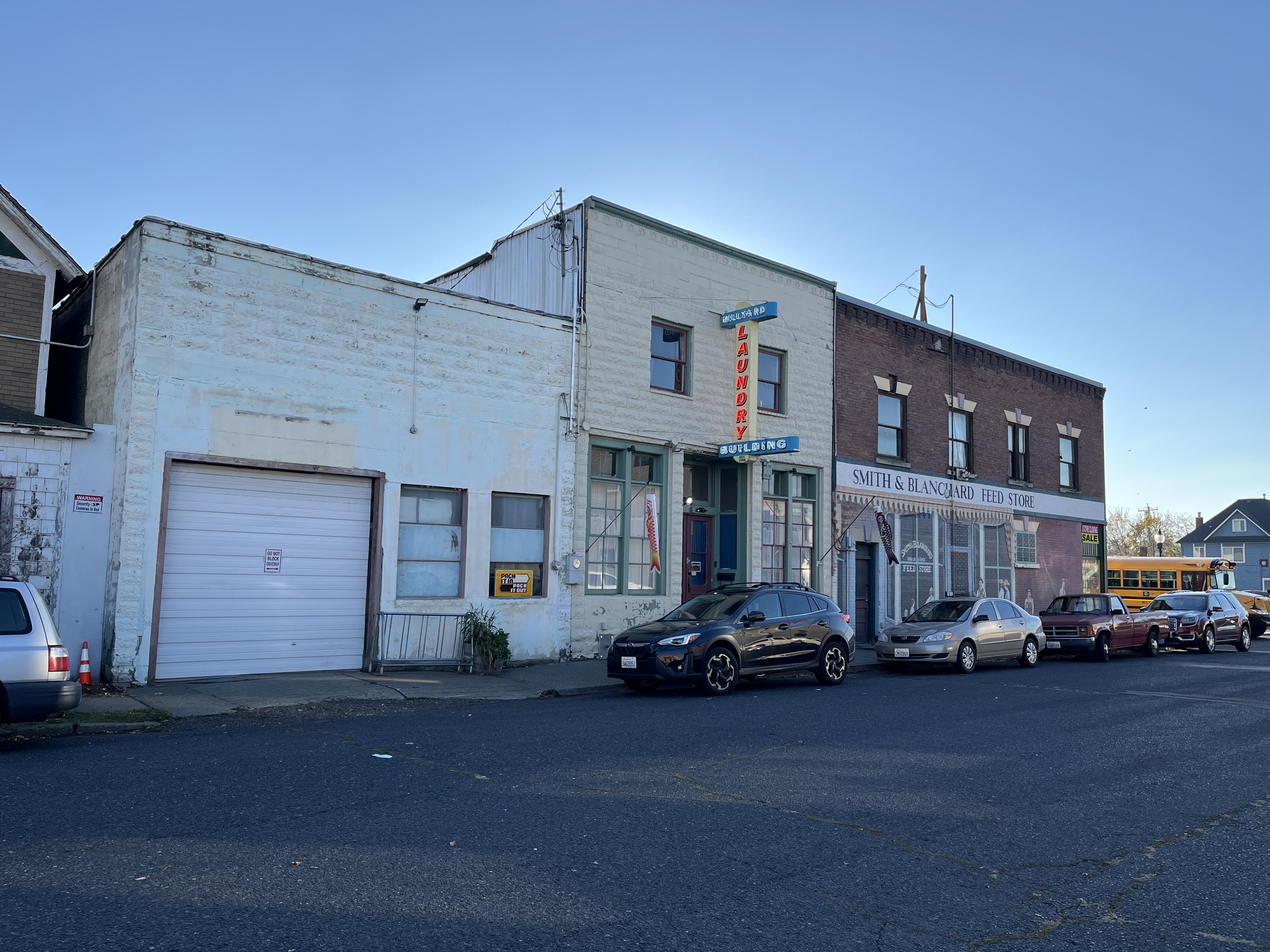 Hillyard Laundry Building – 3108 E Olympic
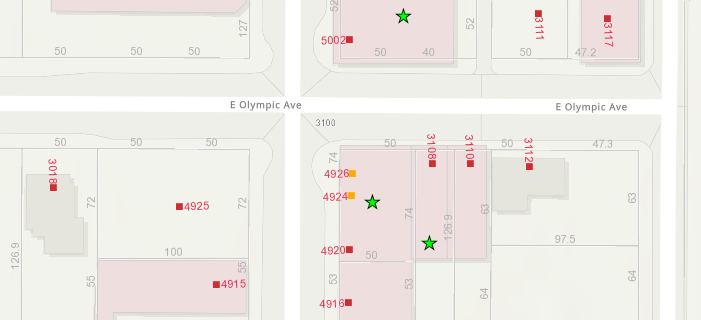 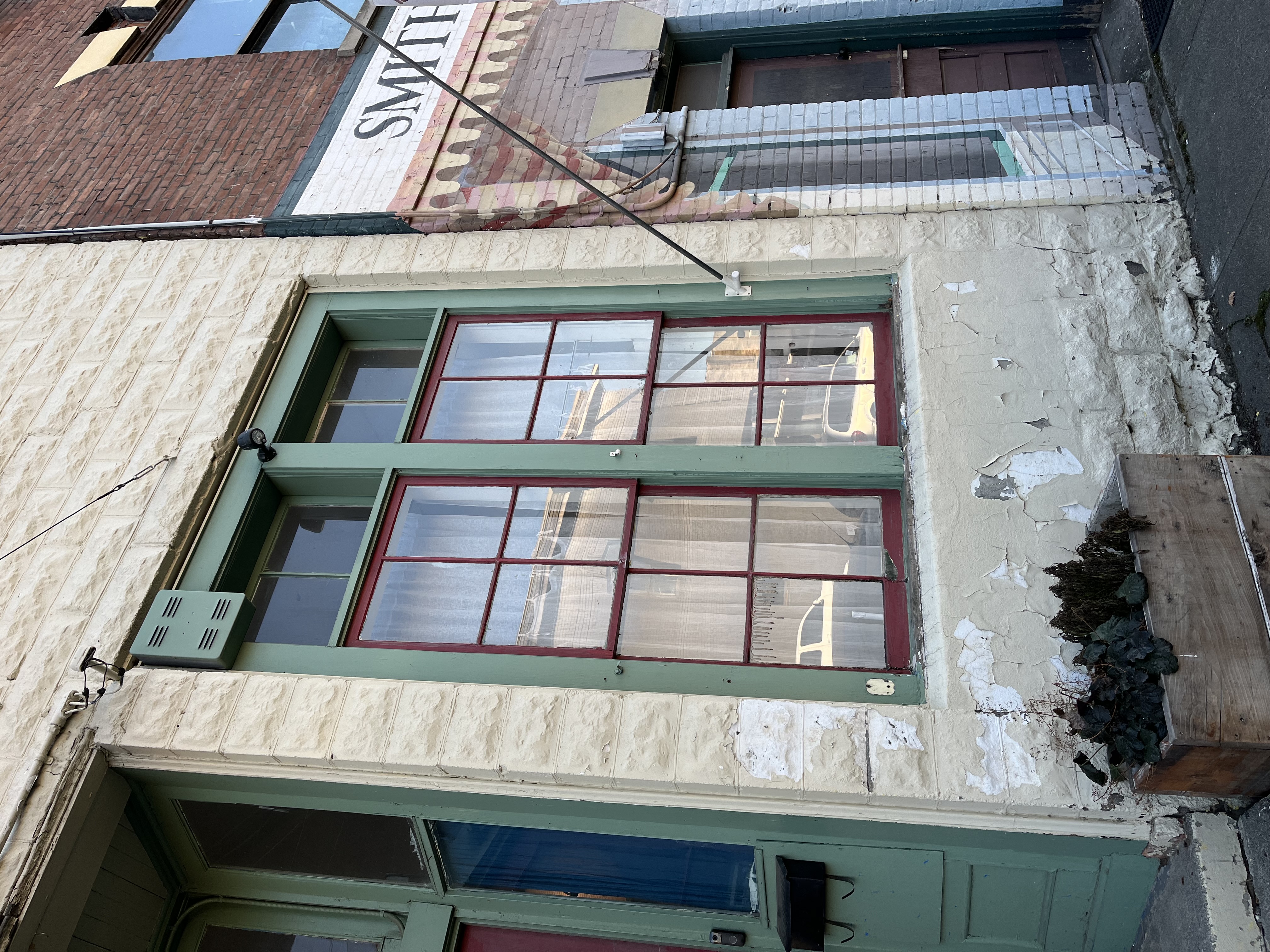 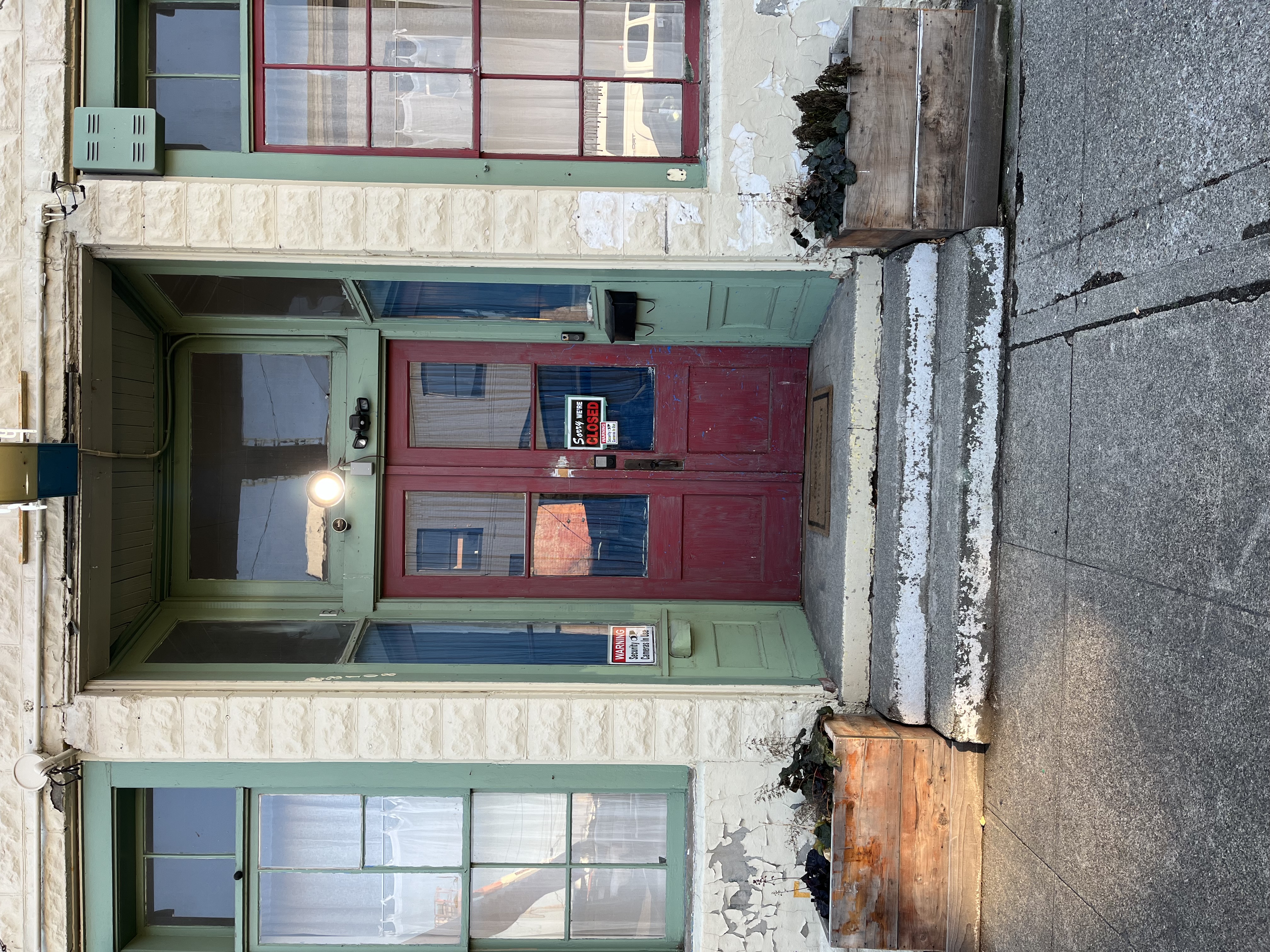 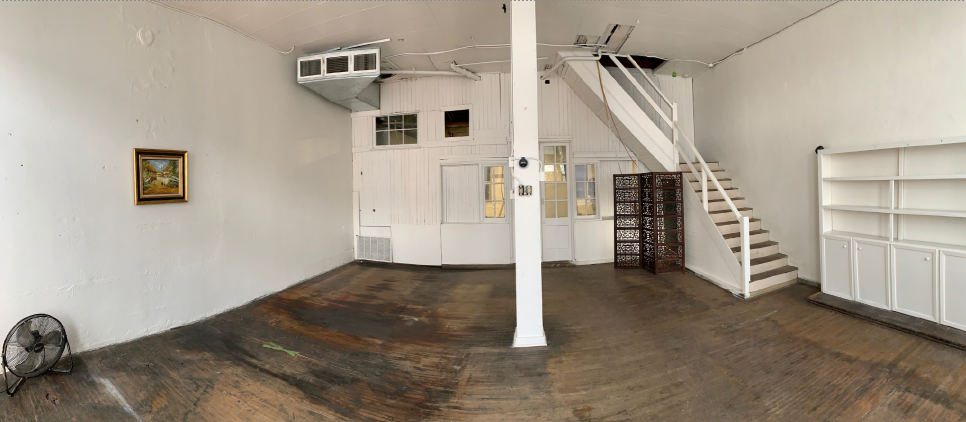 Before Photos
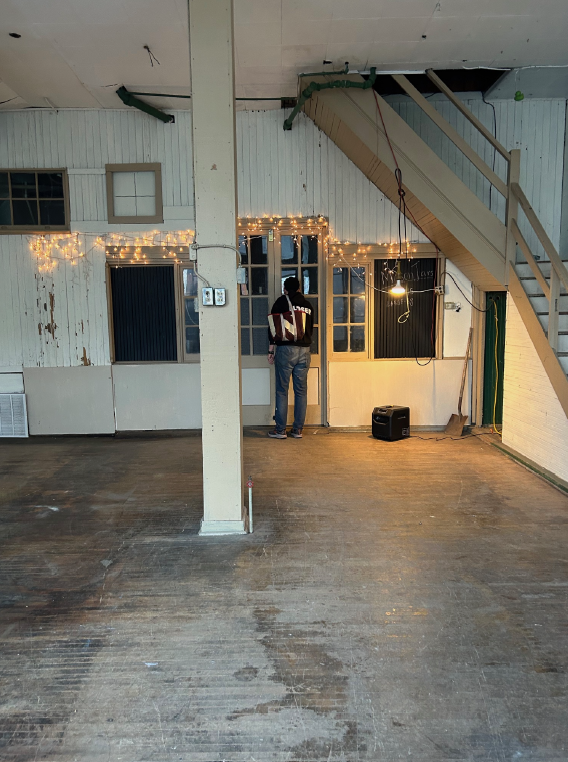 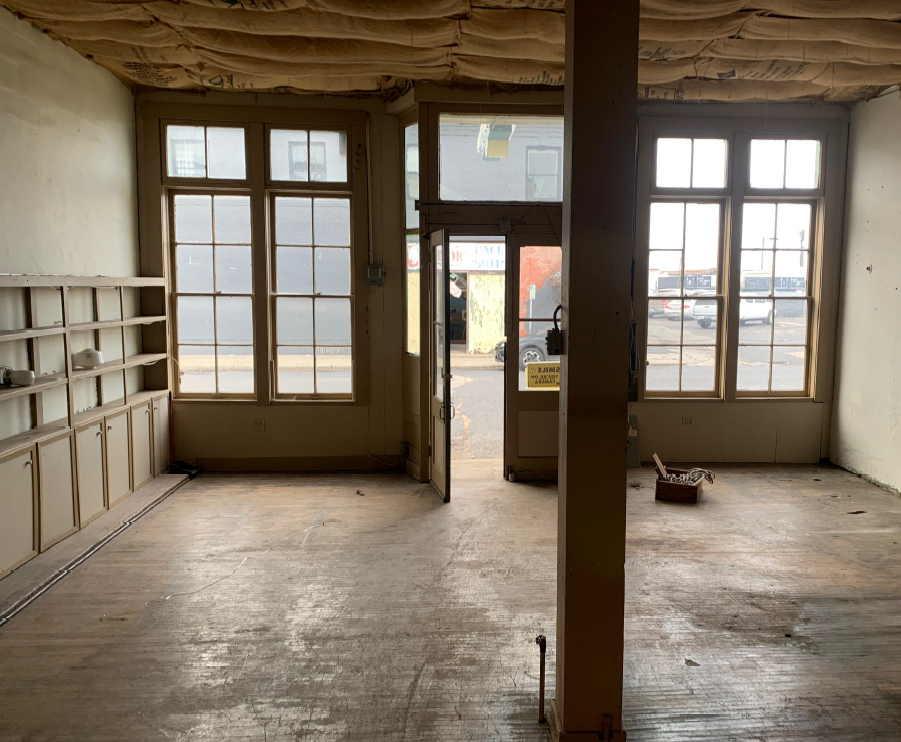 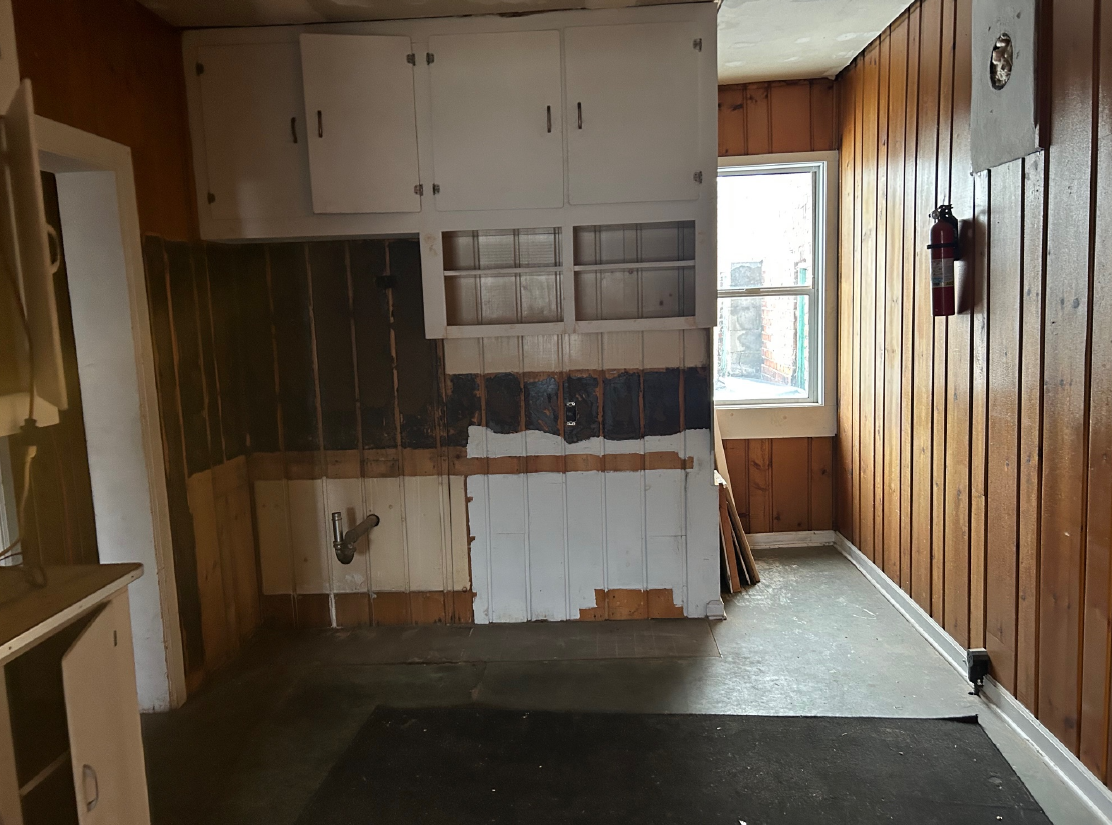 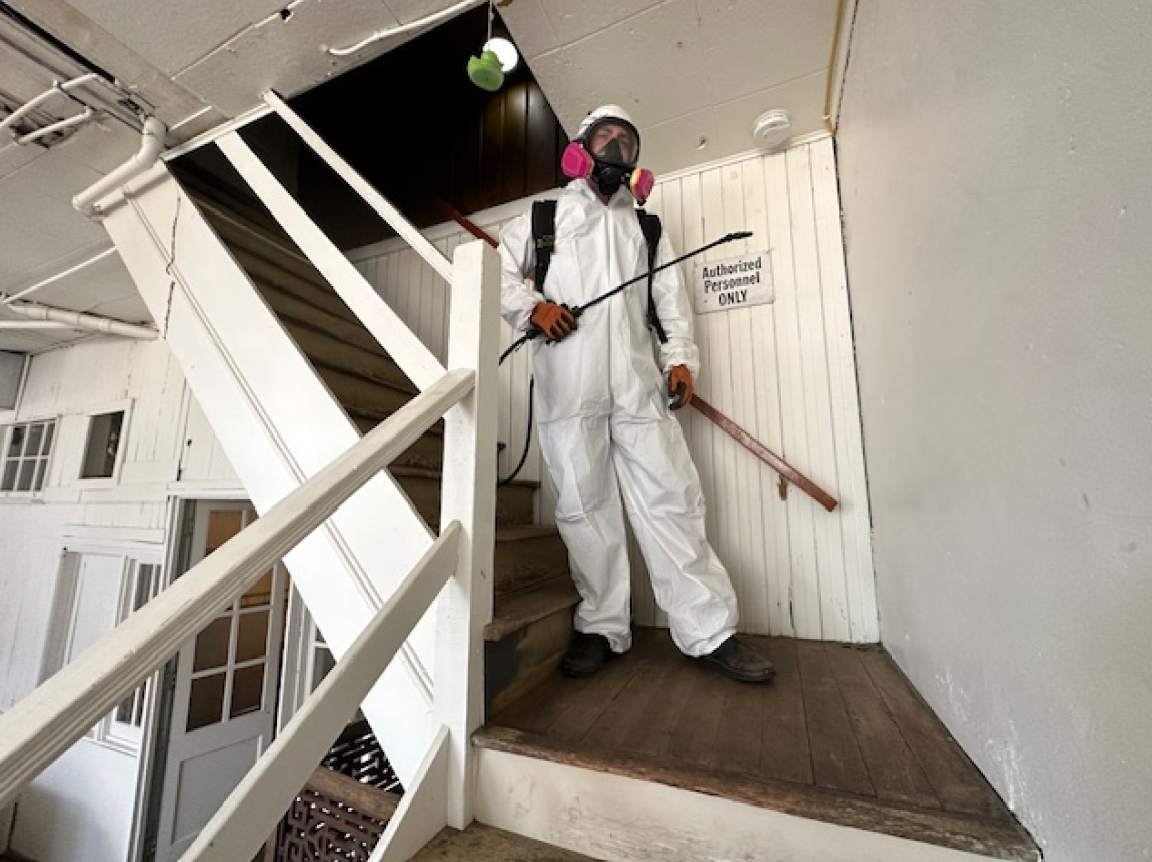 Before Photos
Removal of a bat colony, treatment for rodents and pests!
Before Photos – Rear
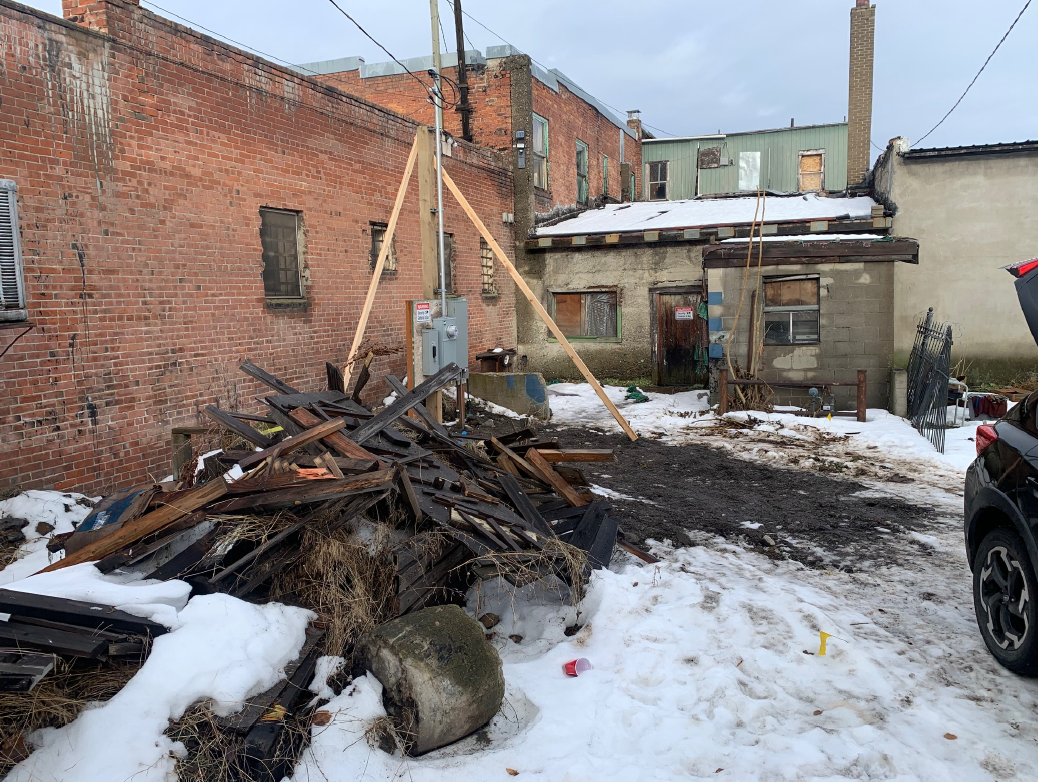 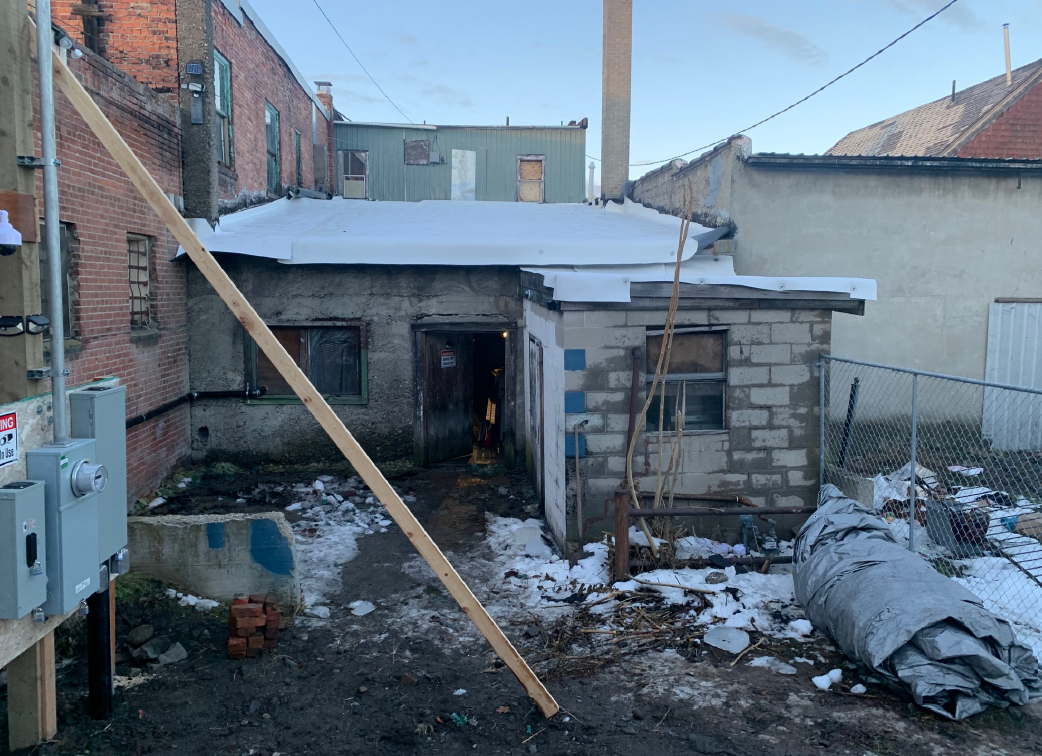 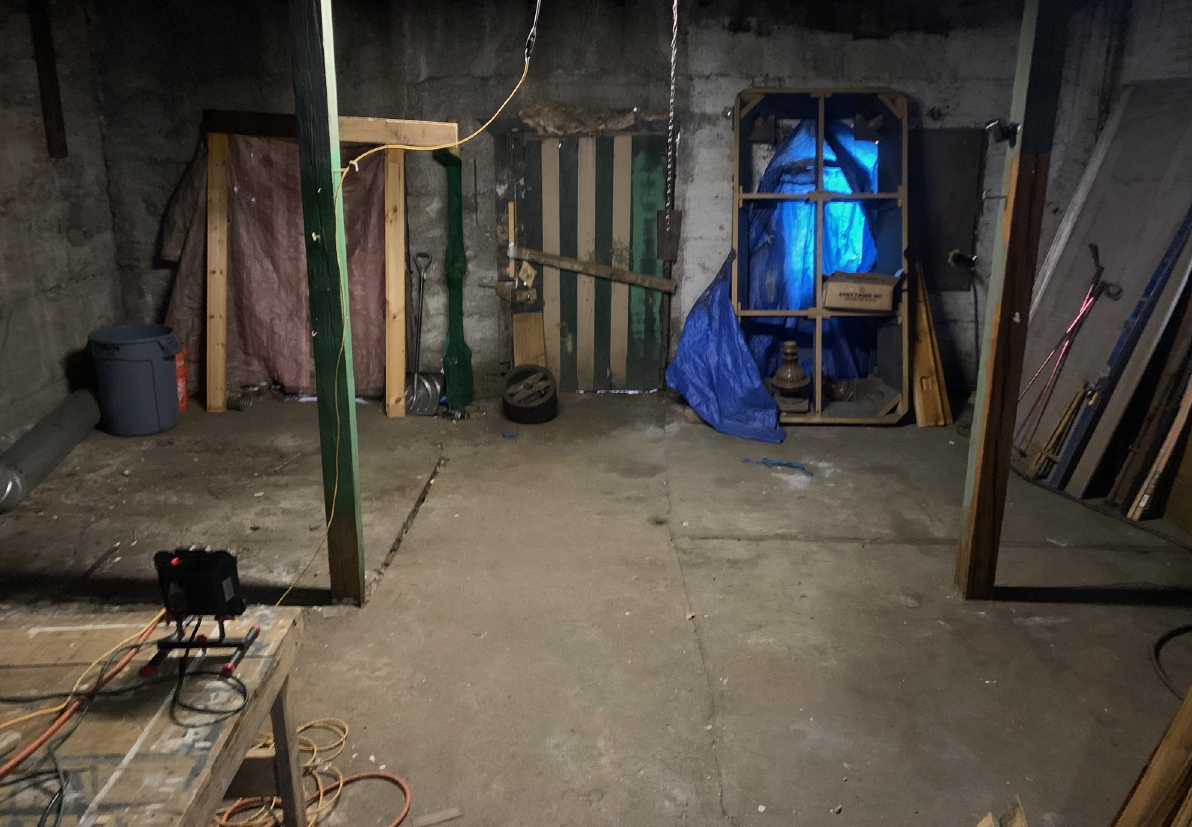 Before Photos – rear of the main floor area
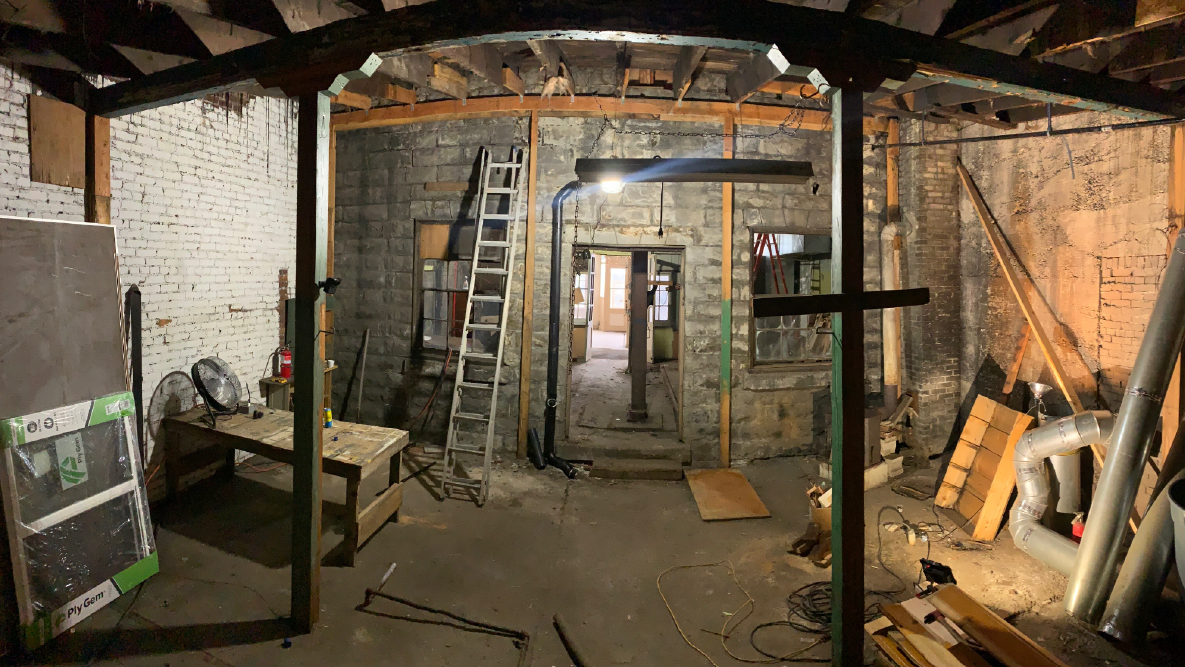 After
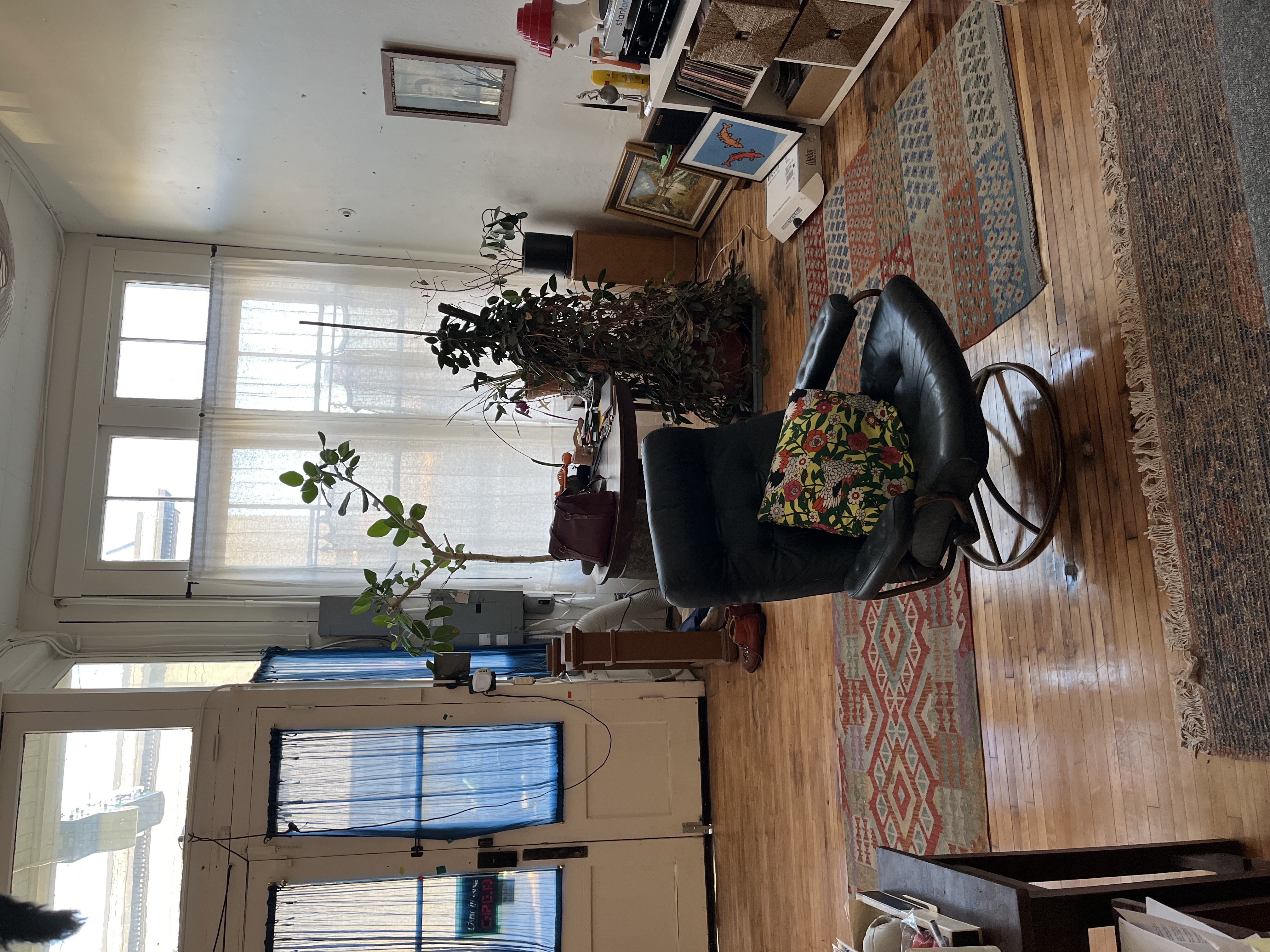 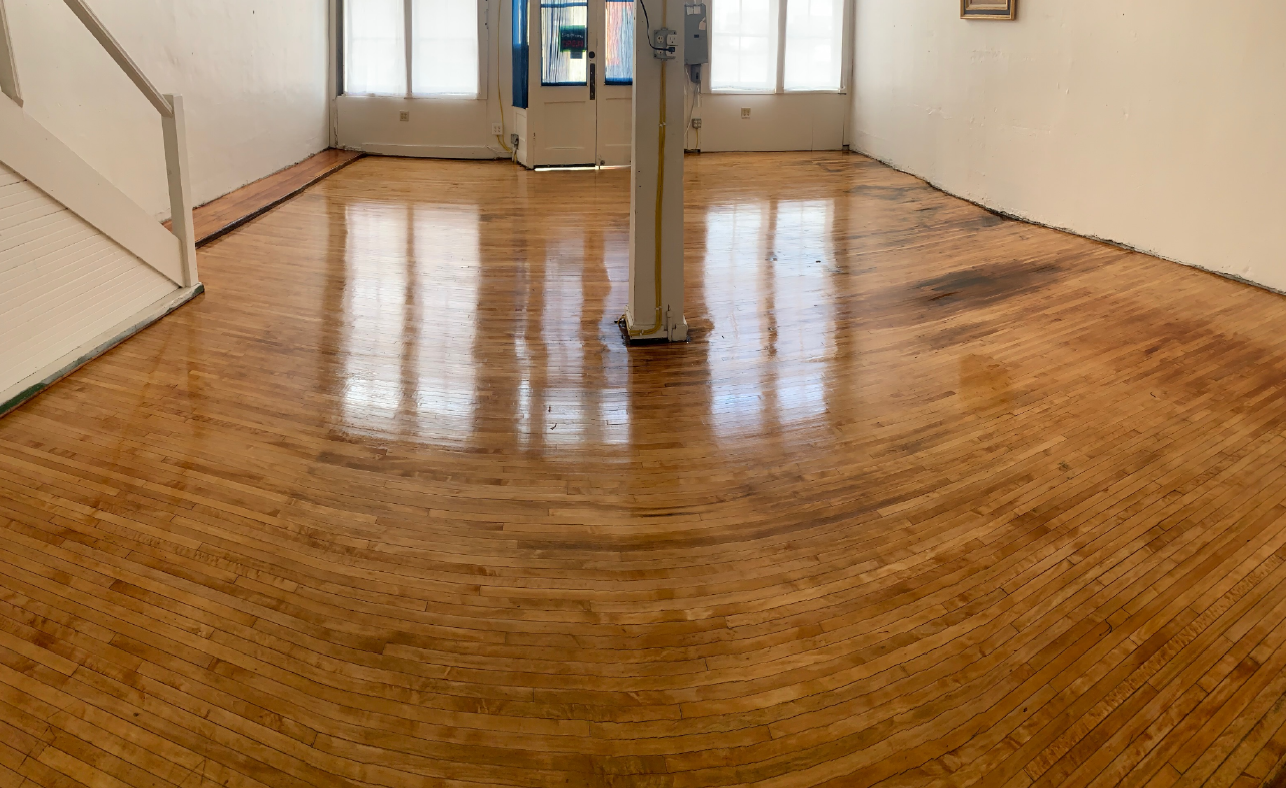 After
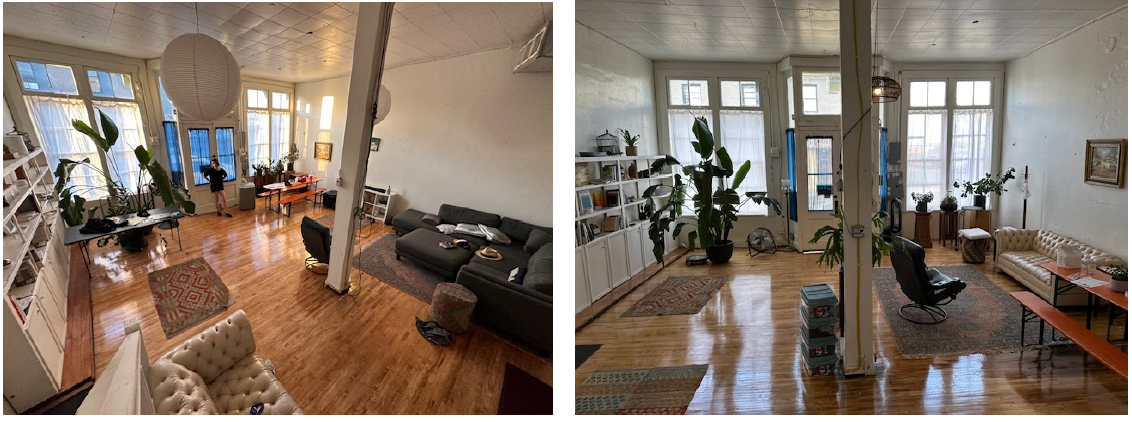 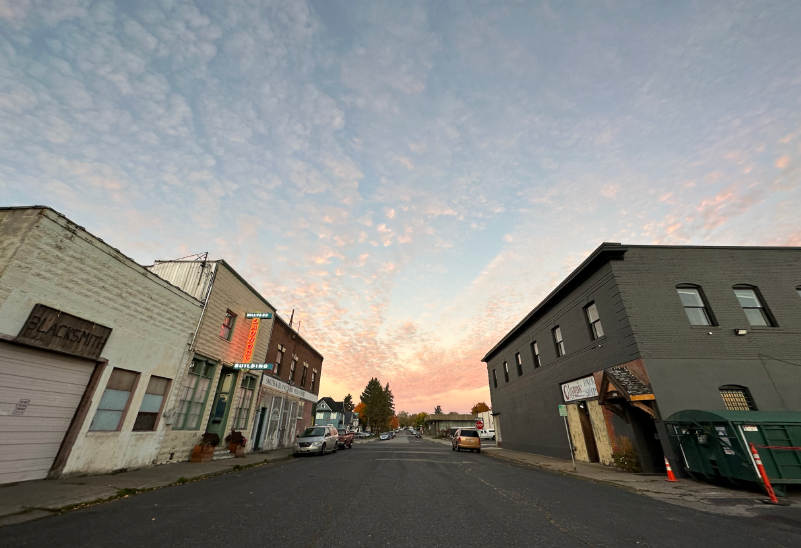 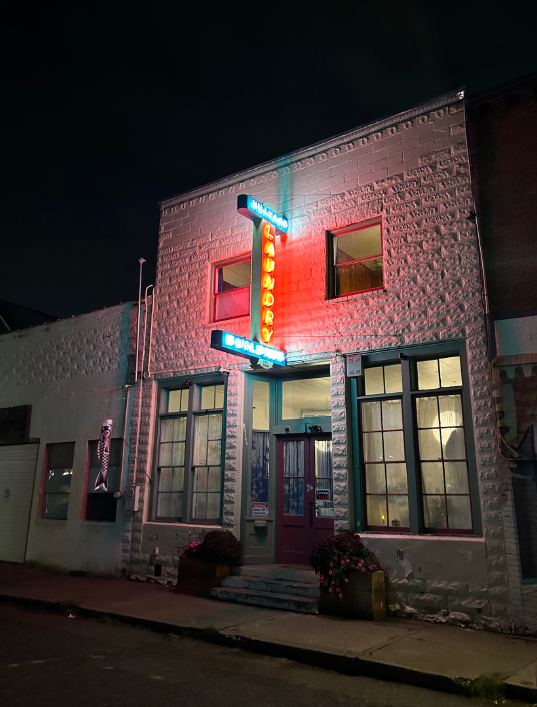 After
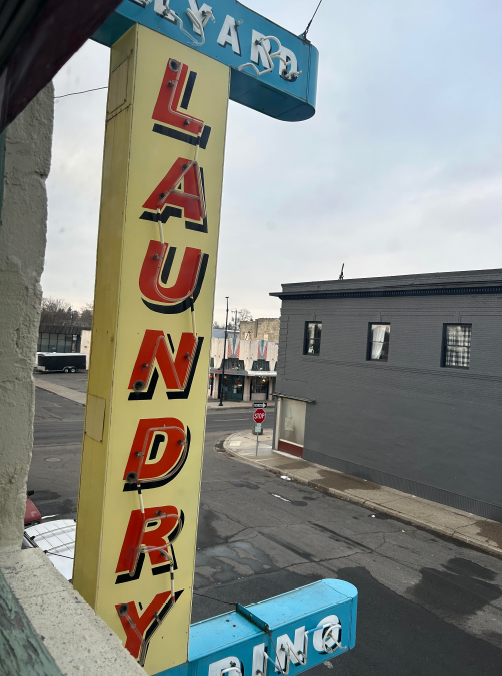 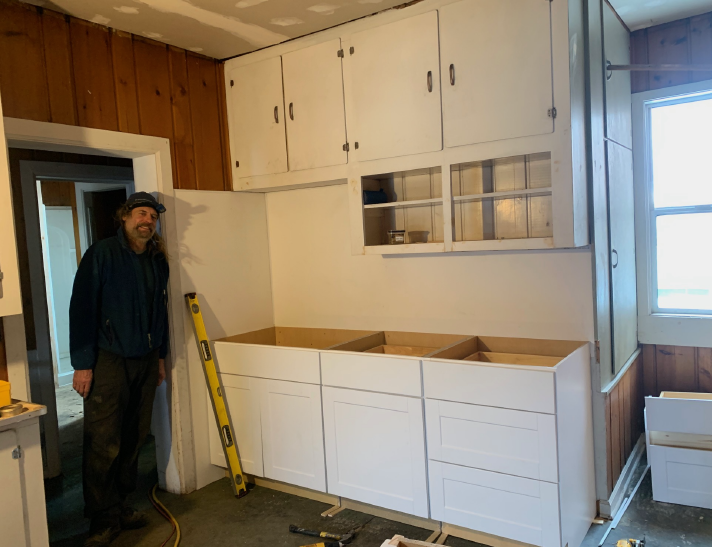 After – 2nd Floor
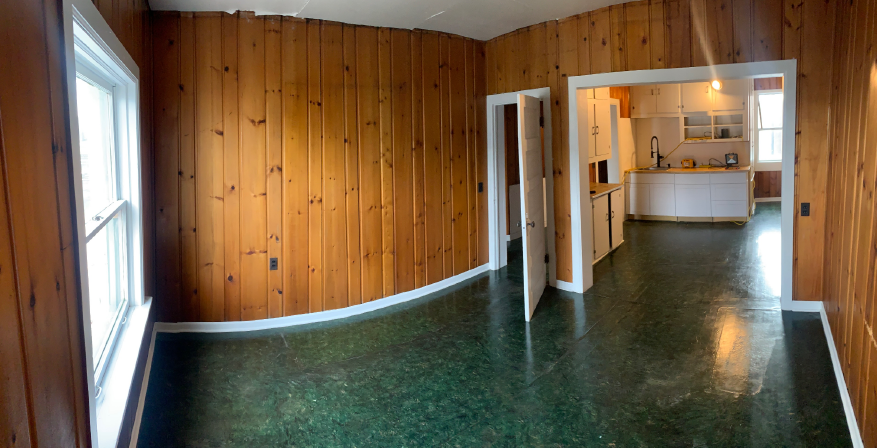 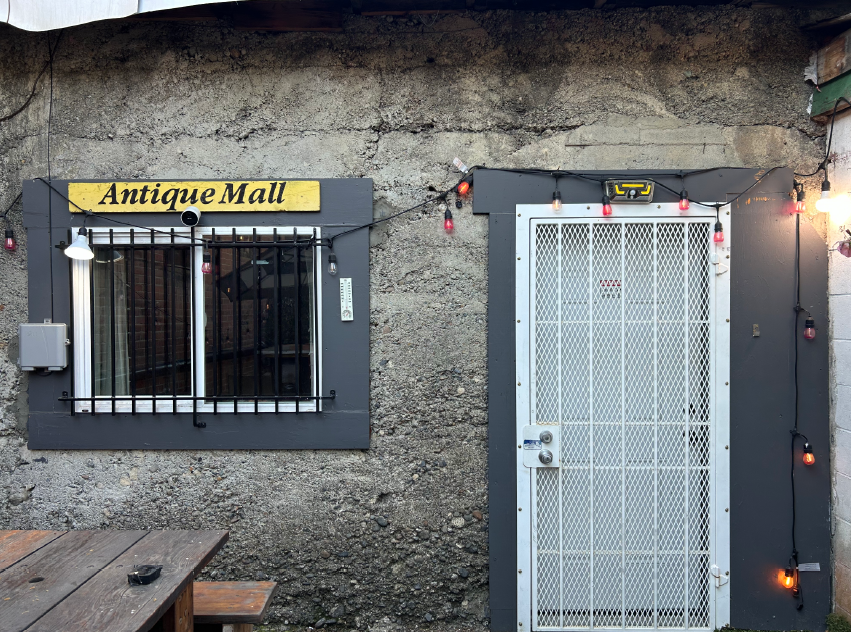 After - Rear
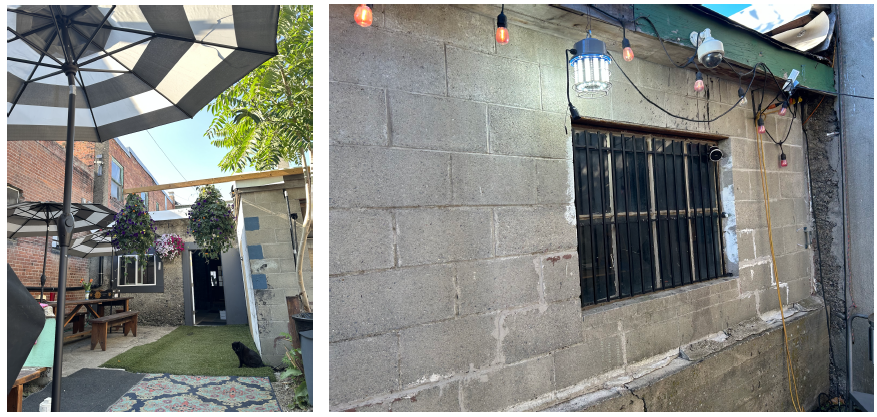 After Photos
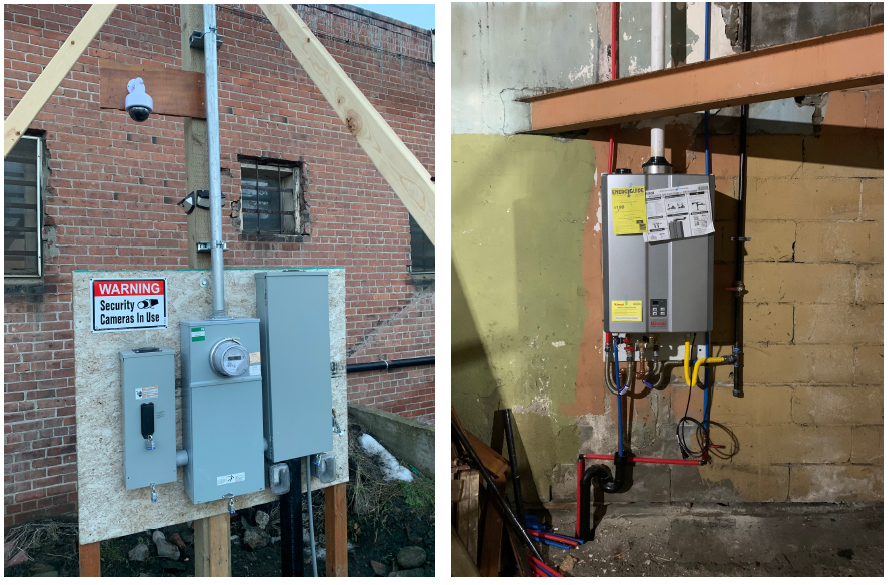 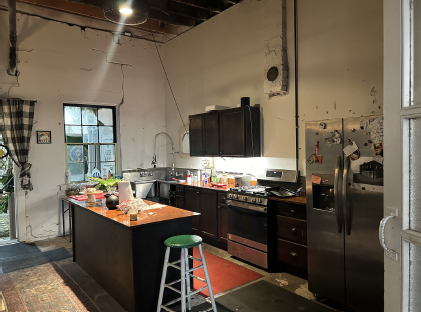 After – Rear, interior
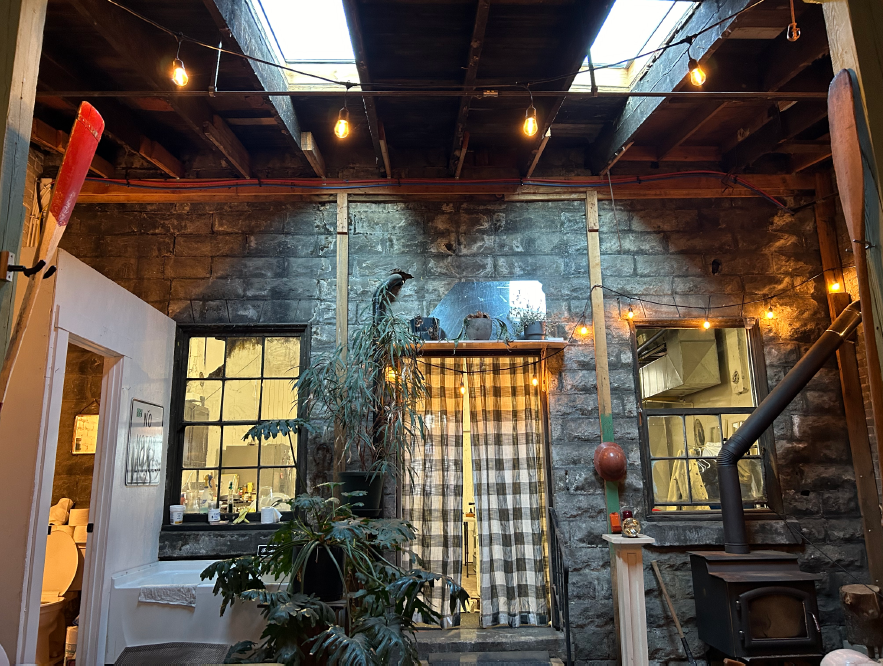 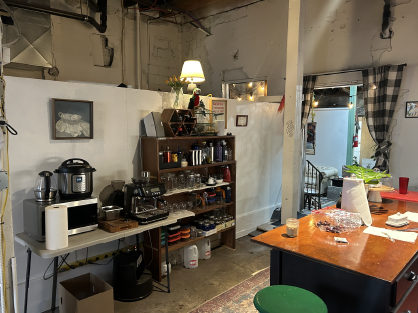 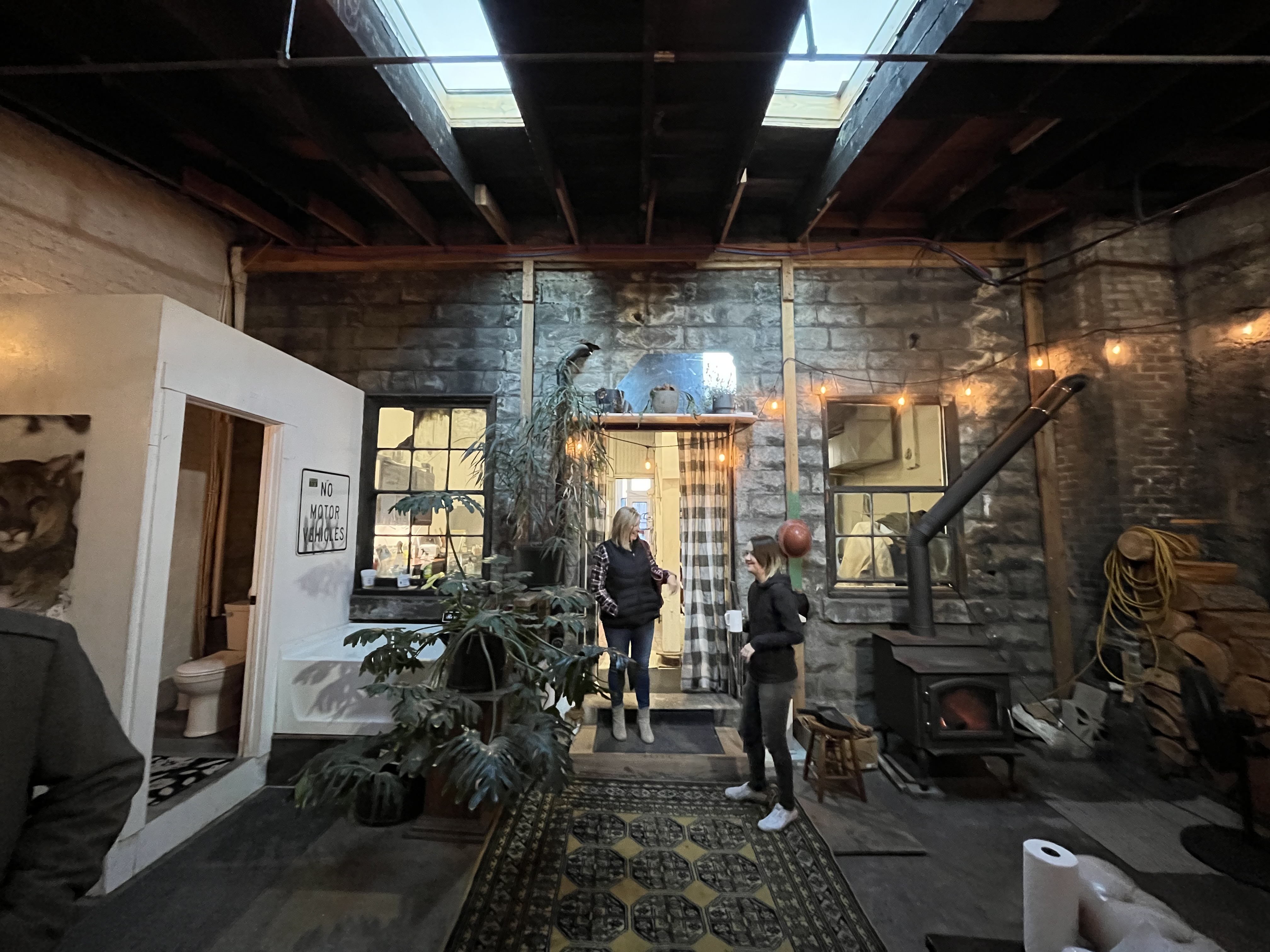 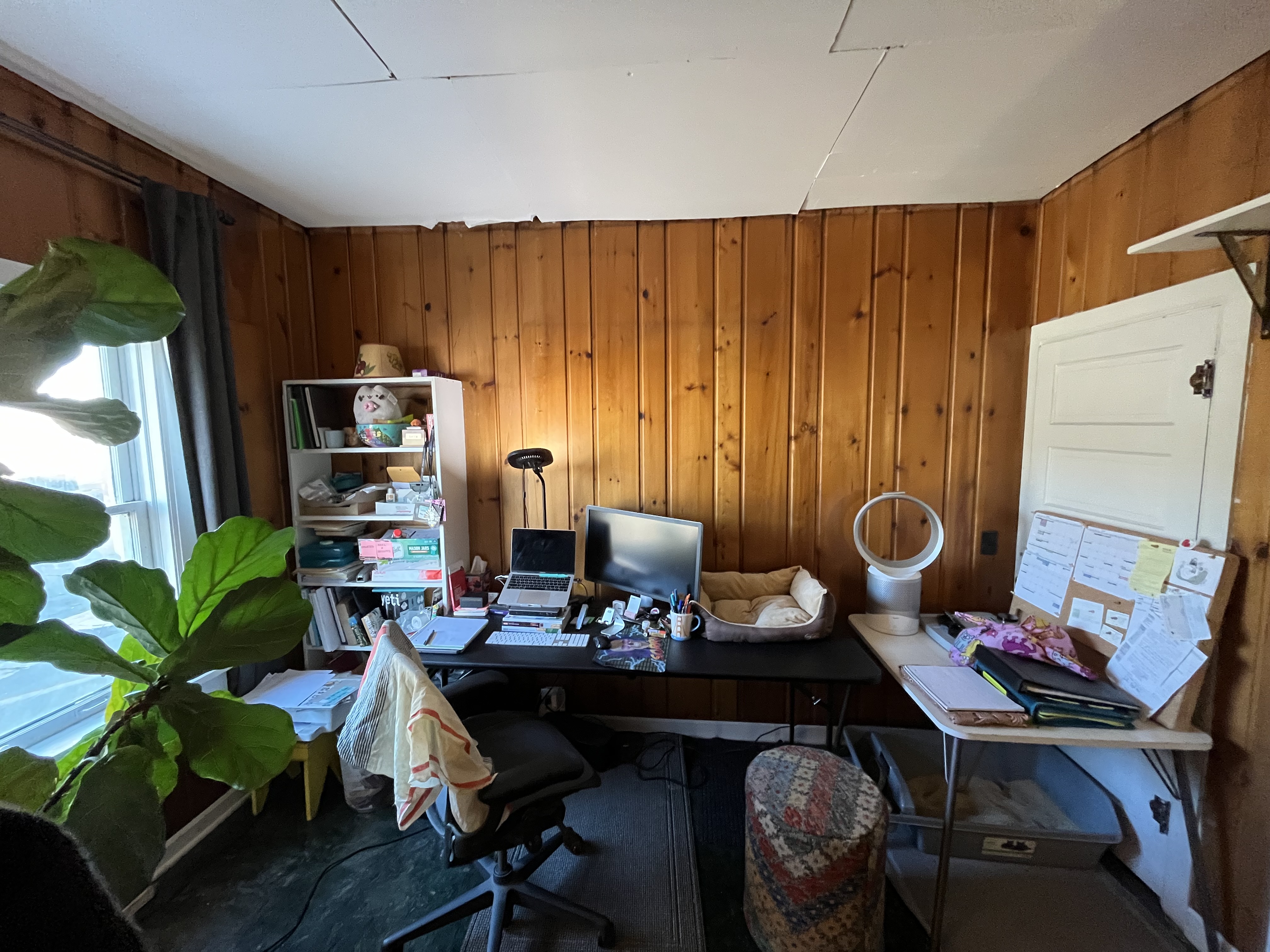 After Photos - Upstairs
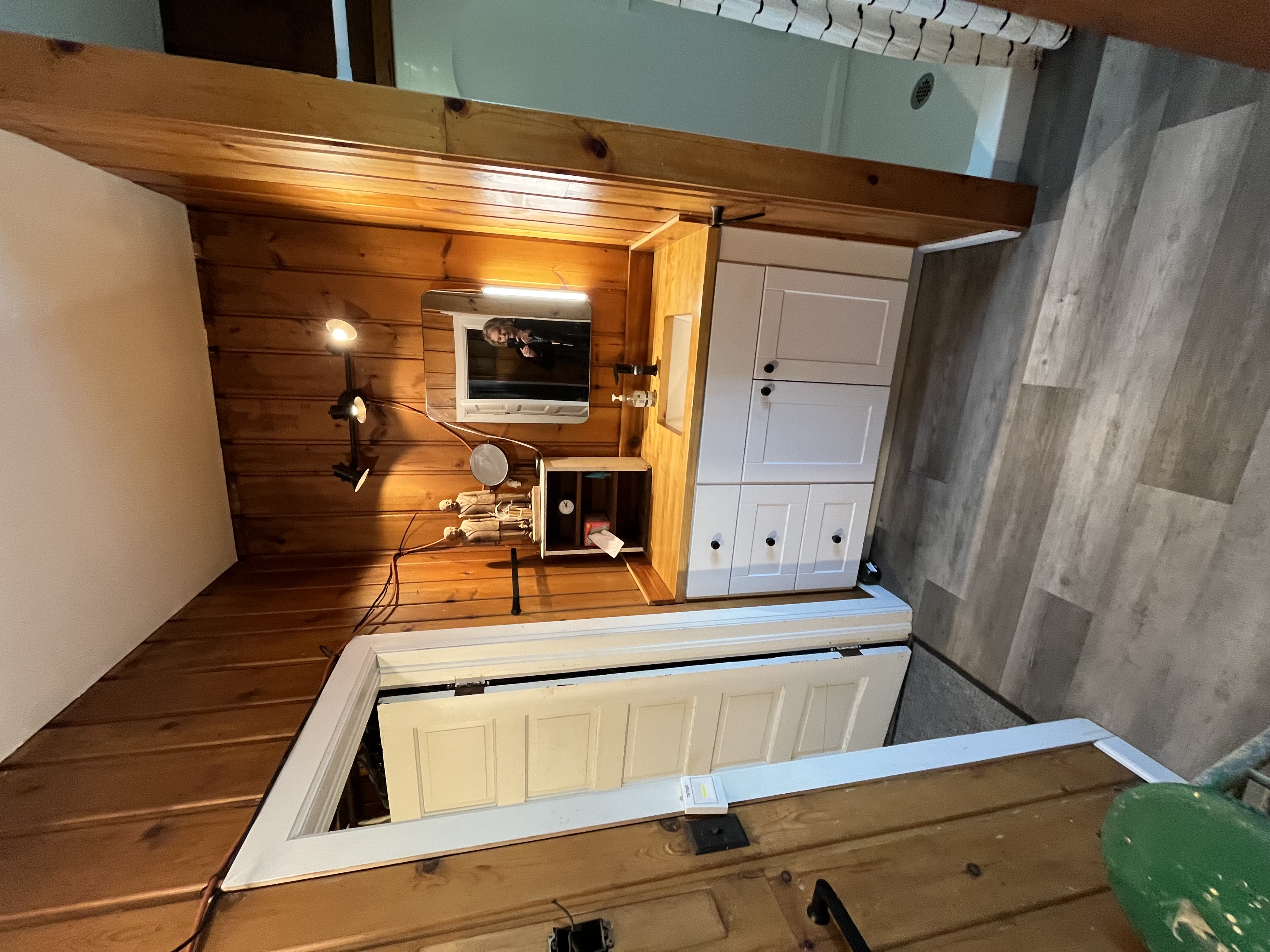 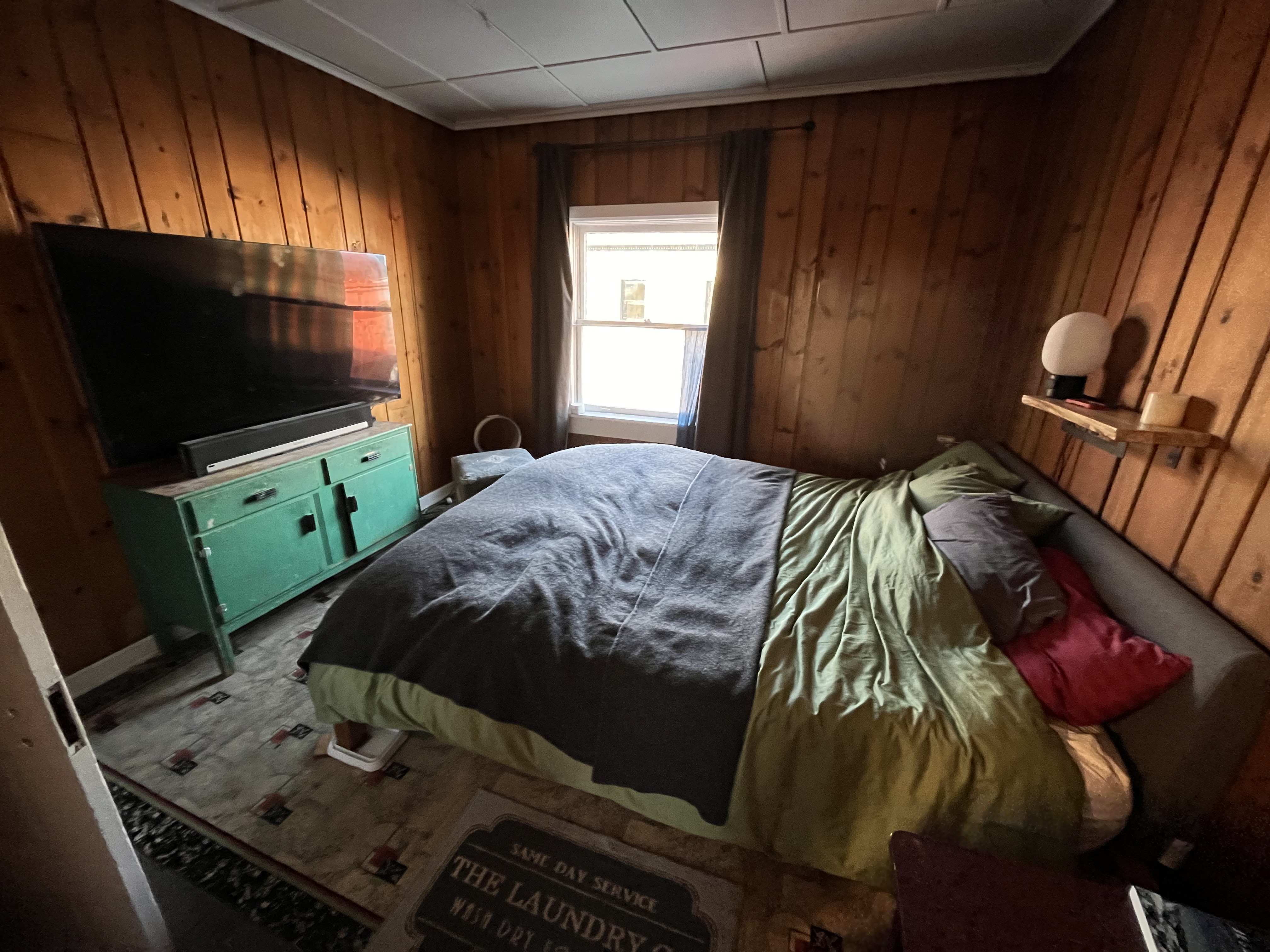 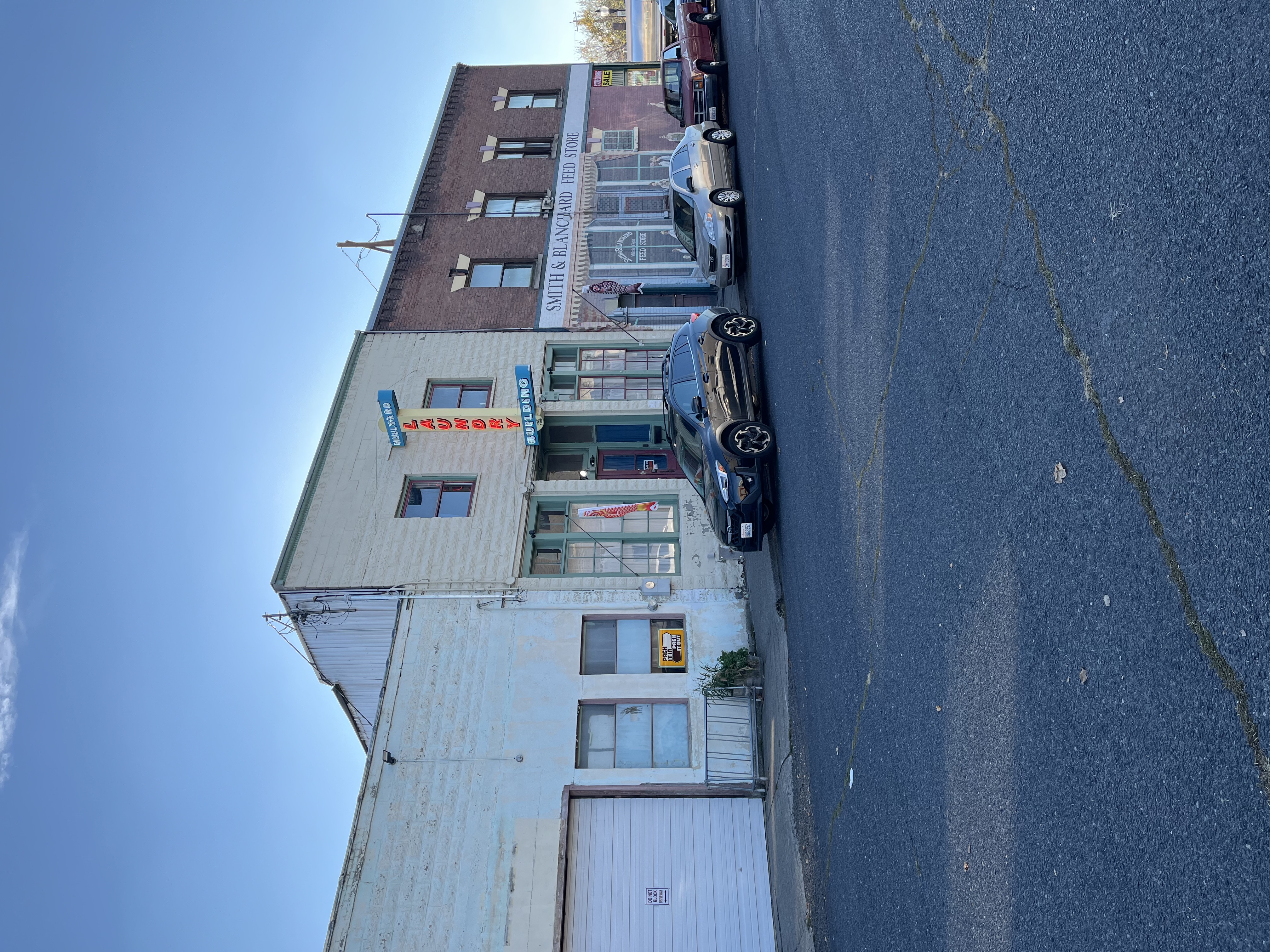